Figure 5. Hemispheric interaction of Brodmann's area 45 during retrieval. The peak response at 6 s post-stimulus onset ...
Cereb Cortex, Volume 15, Issue 11, November 2005, Pages 1768–1778, https://doi.org/10.1093/cercor/bhi054
The content of this slide may be subject to copyright: please see the slide notes for details.
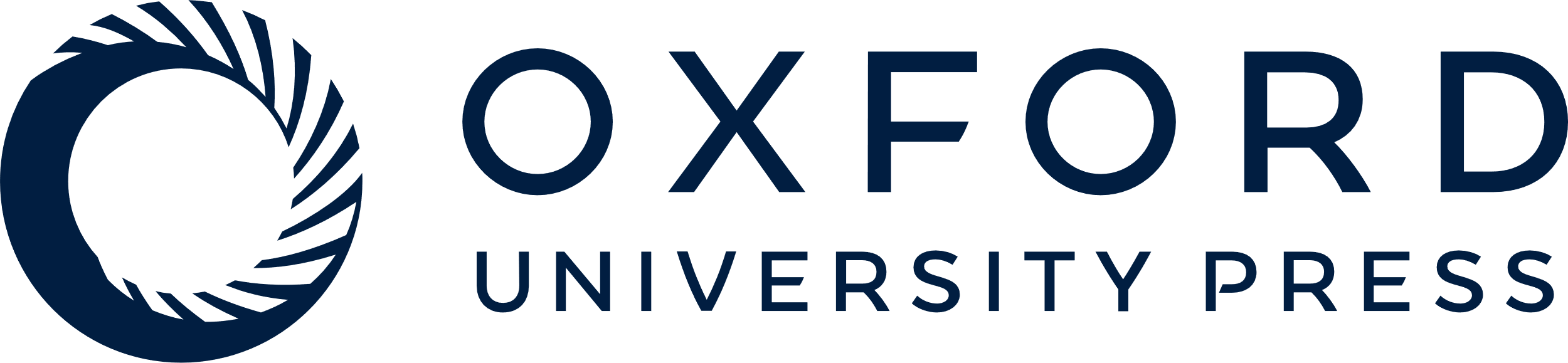 [Speaker Notes: Figure 5. Hemispheric interaction of Brodmann's area 45 during retrieval. The peak response at 6 s post-stimulus onset was calculated for anatomically based ROIs in each hemisphere across the three retrieval tasks (PSrc = perceptual source; CSrc = conceptual source; Novelty = novelty detection). ANOVA demonstrated a qualitatively different response pattern across the two hemispheres. The box plot demonstrates the interaction. (Box equals one standard error of the mean, box plus whiskers correspond to two standard errors.)


Unless provided in the caption above, the following copyright applies to the content of this slide: © The Author 2005. Published by Oxford University Press. All rights reserved. For permissions, please e-mail: journals.permissions@oupjournals.org]